Webinar on 
	Catalyst Regeneration : The art of circularity & sustainability
Date: 9th August 2024 
Time: 1500 to 1700 hrs
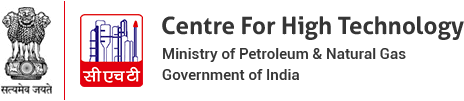 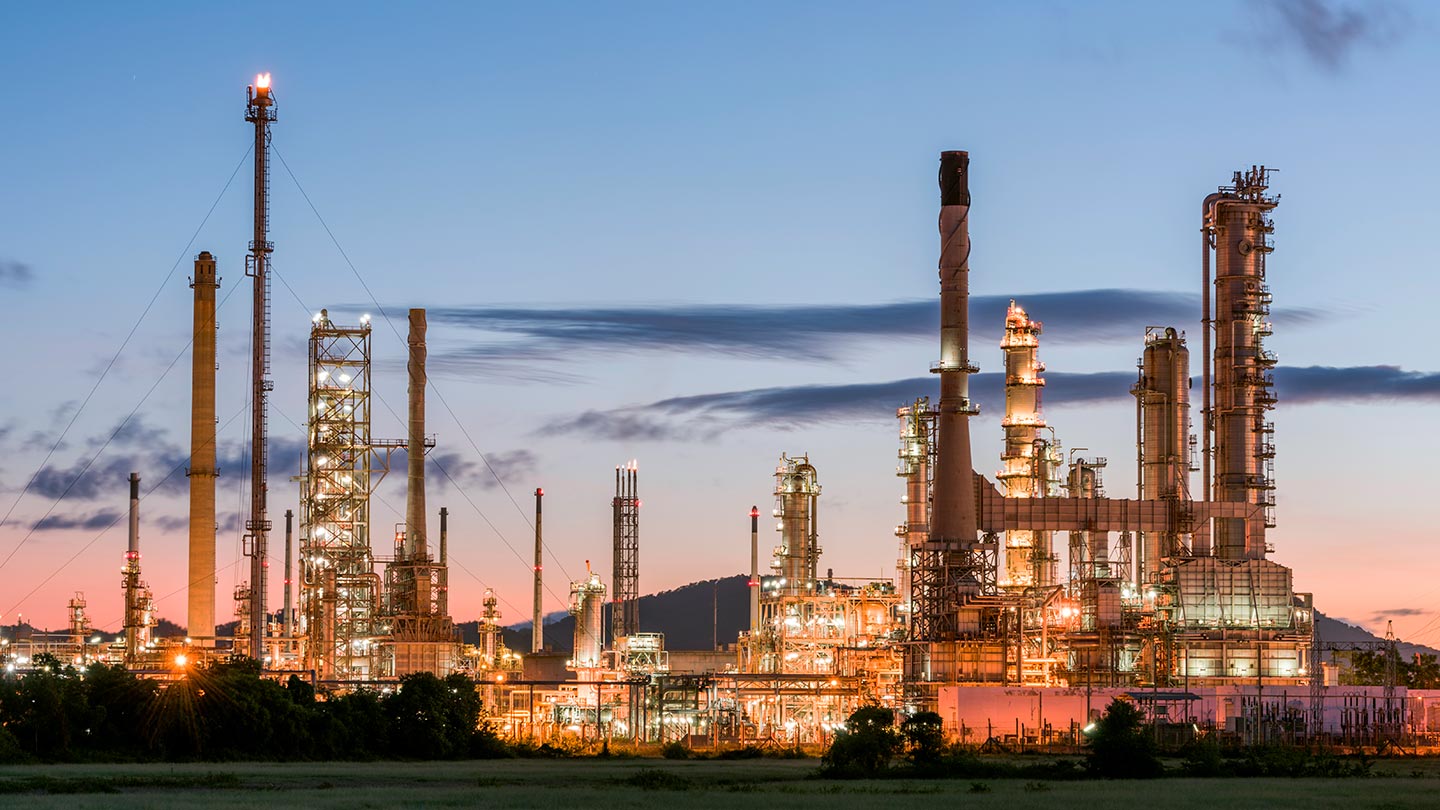 Webinar Link: https://madman.webex.com/madman/j.php?MTID=m987d72f46803c7dfda9e319cc092b14a 
number: 2517 208 0426
Time (IST)	Program
1500-1505: 	Welcome address by ED-CHT
1505-1640: 	Presentation by  Eurecat
1640-1655: 	Q & A Session		 
1655-1700: 	Vote of Thanks
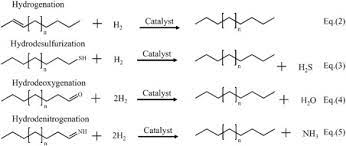 Coordinators:
Balayogi Nathi, Joint Director, CHT; 8590785293 
Amal Roy, Advisor, CHT; 9818777160